Vazba genů
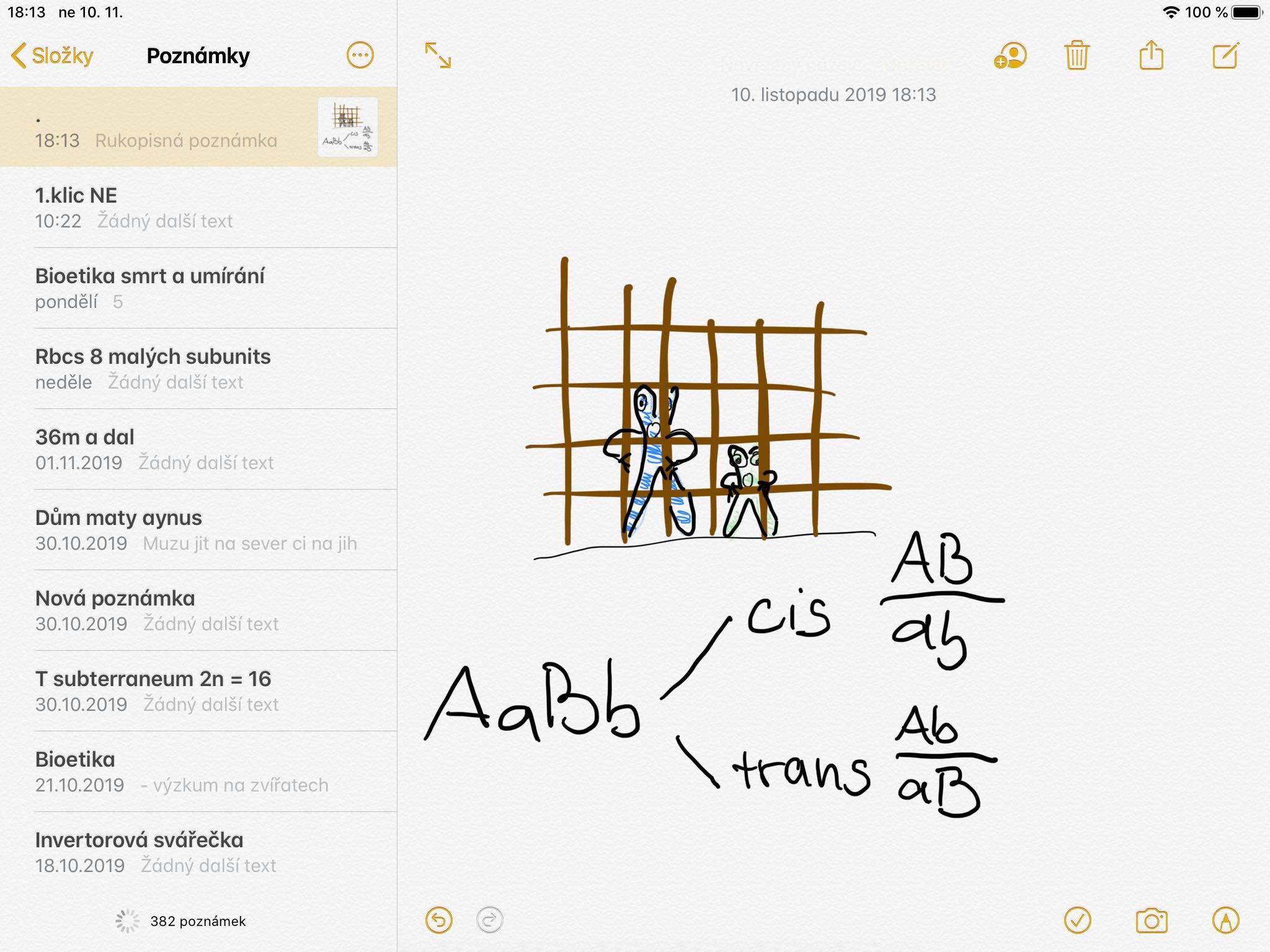 Vazba genů
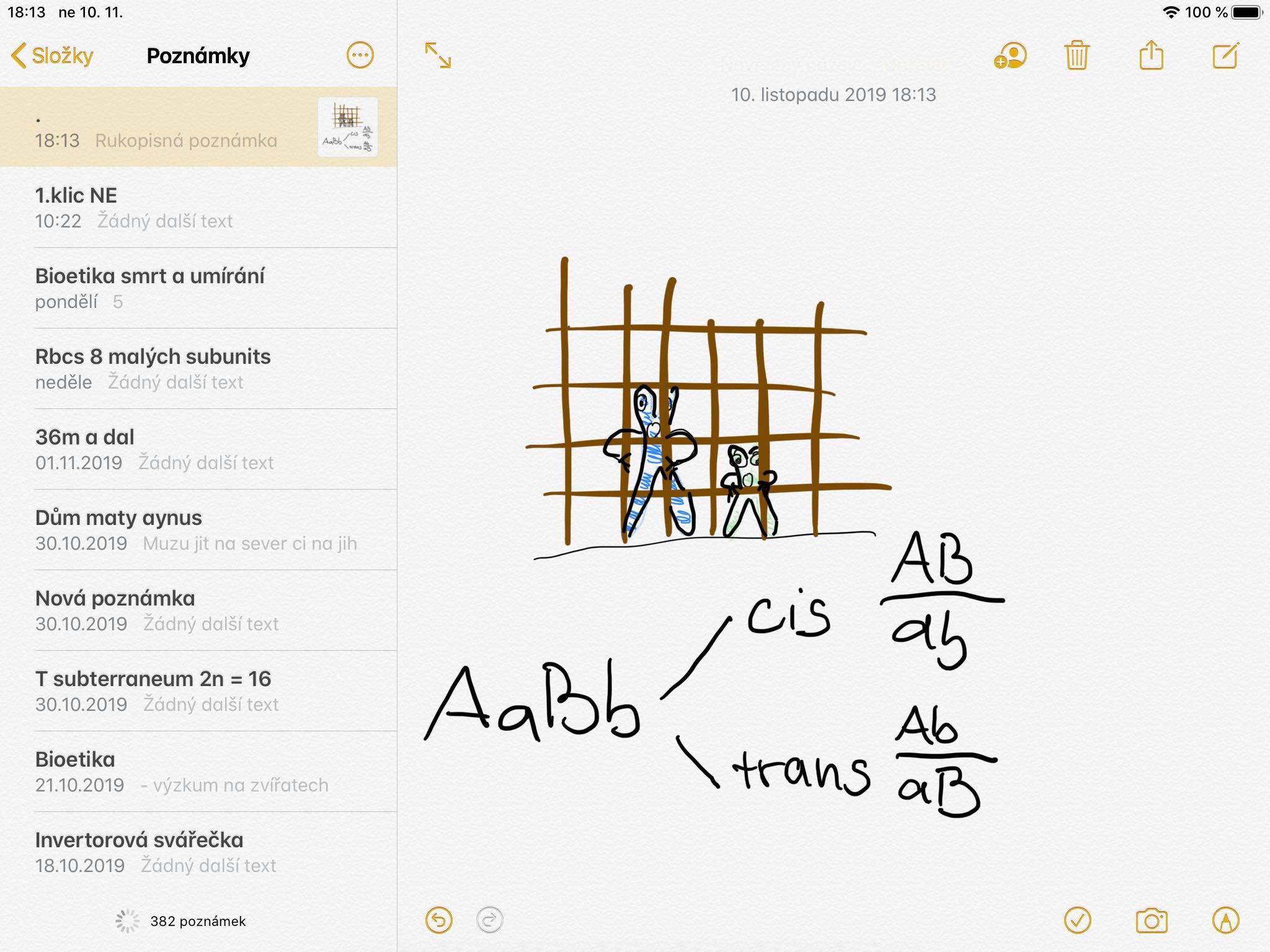 dosud jsme sledovali většinou 1 alelový pár/1 gen 
případně jeden alelový pár na autozomech a druhý na gonozomech
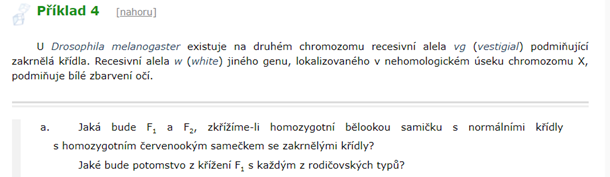 Co ale když budeme sledovat dva nebo více genů 
na autozomech?
Vazba genů
sledujeme 2 geny = 2 alelové páry 
Např. Drosophila:	- mutace black – černé tělo
			- mutace arc – zakřivená křídla
2 geny – dvě místa na chromozomech
2 možné situace
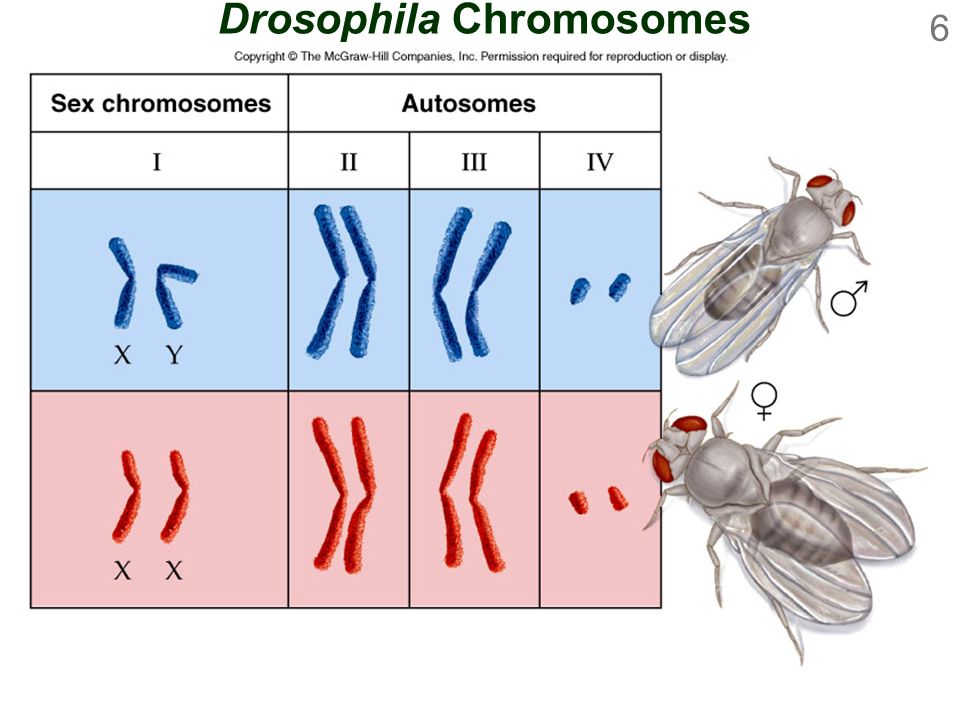 1. situace
Gen black
Gen arc
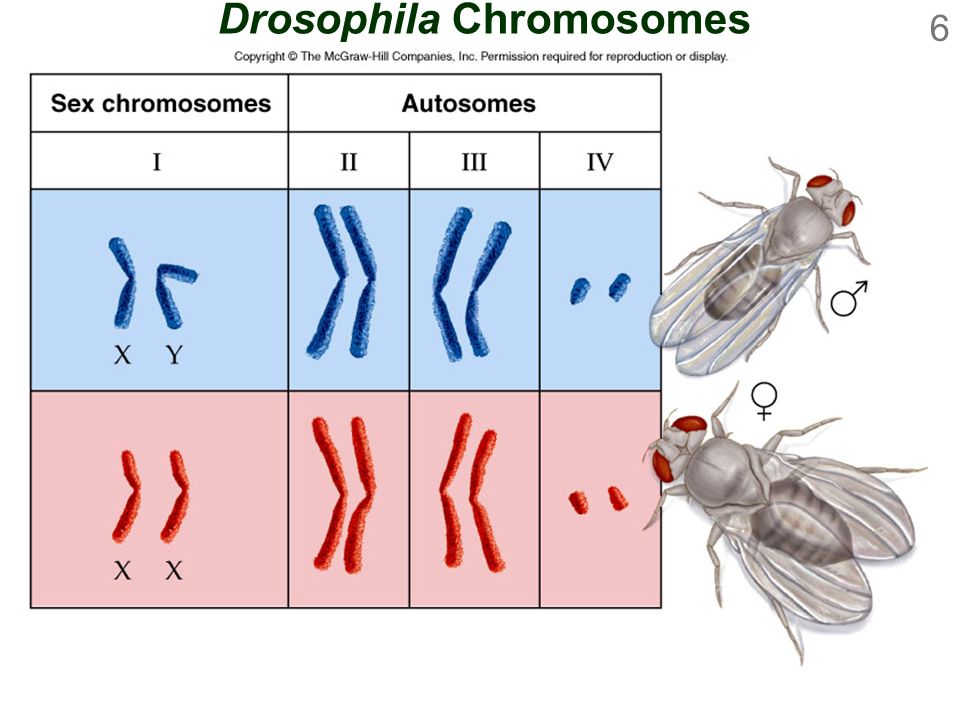 2. situace
Gen black
Gen arc
AaBb rodič tvoří gamety
1. situace
a
A
a
A
b
B
B
b
- geny na různých chromozomech
- meióza – rozchod chromozomů
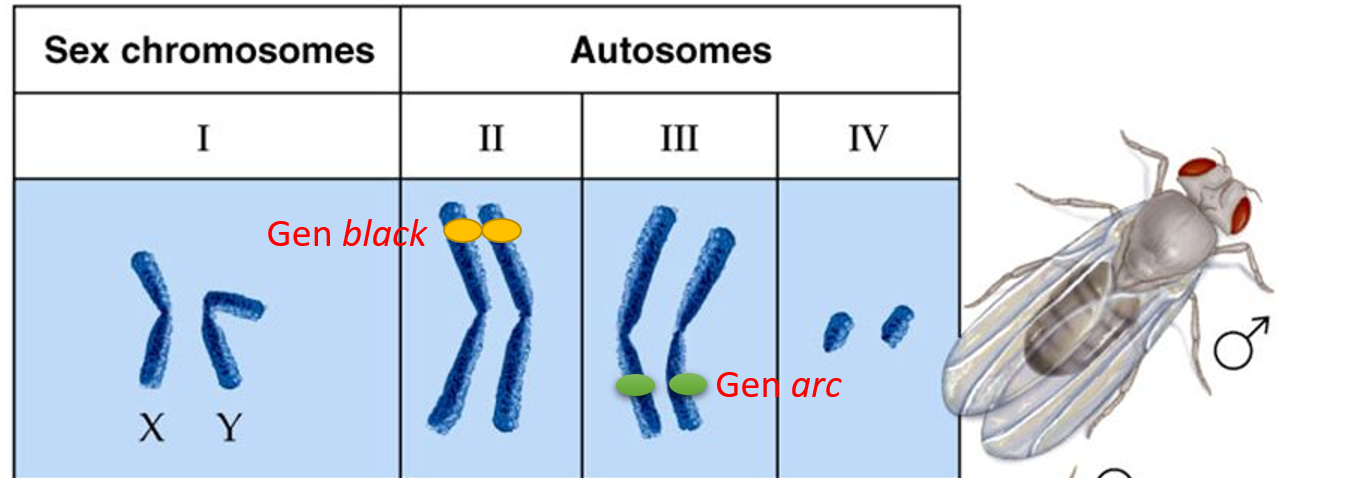 A
a
B
B
A
a
aB
AB
b
b
Ab
ab
AaBb rodič tvoří gamety
2. situace
a
A
a
A
b
b
B
B
- geny na stejném chromozomu
- meióza - rozchod chromozomů
CROSSING OVER!!!
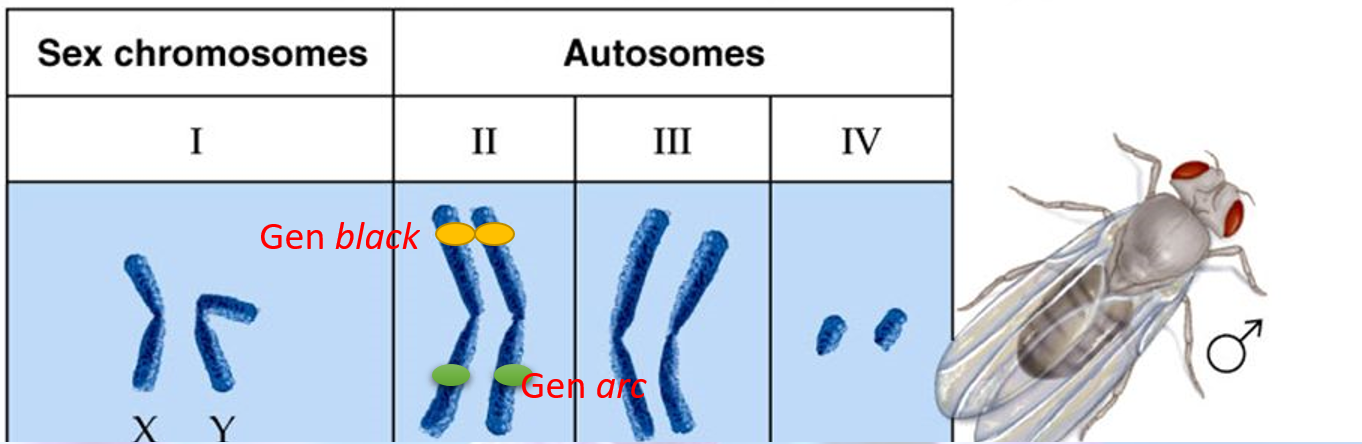 a
A
b
B
a
ab
A
AB
b
B
ab
AB
CROSSING OVER!!!
nesesterské !!! chromatidy 
profáze meiózy I
chiasmata
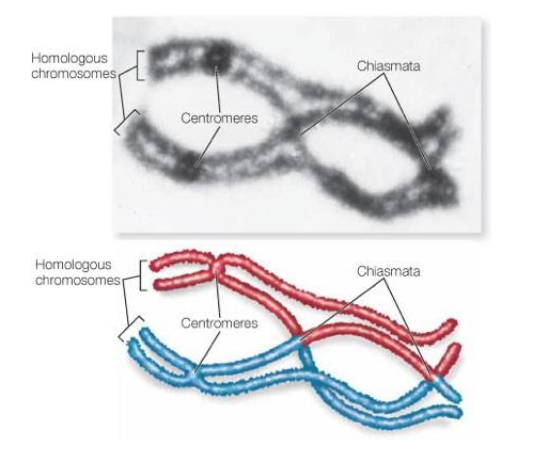 vzácně v profázi mitózy
vzácně nerovnoměrný → delece, duplikace
AaBb rodič tvoří gamety
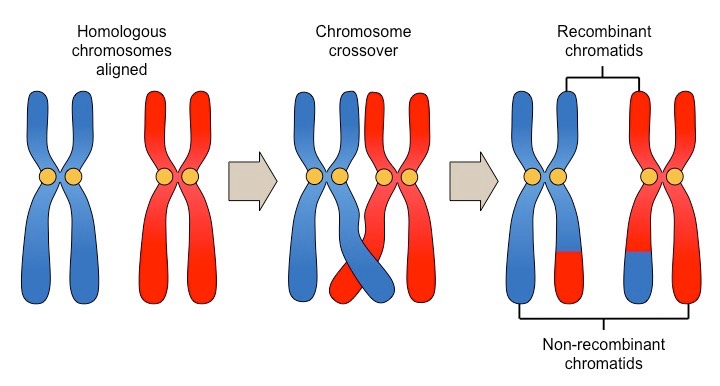 2. situace
a
A
a
A
b
b
B
B
- meióza – rozchod chromozomů
a
a
A
A
A
a
CROSSING OVER!!!
a
A
A
a
a
A
b
B
a
B
b
B
b
b
B
b
B
B
b
ab
A
AB
b
B
ab
AB
…ve skutečnosti to může být složitější
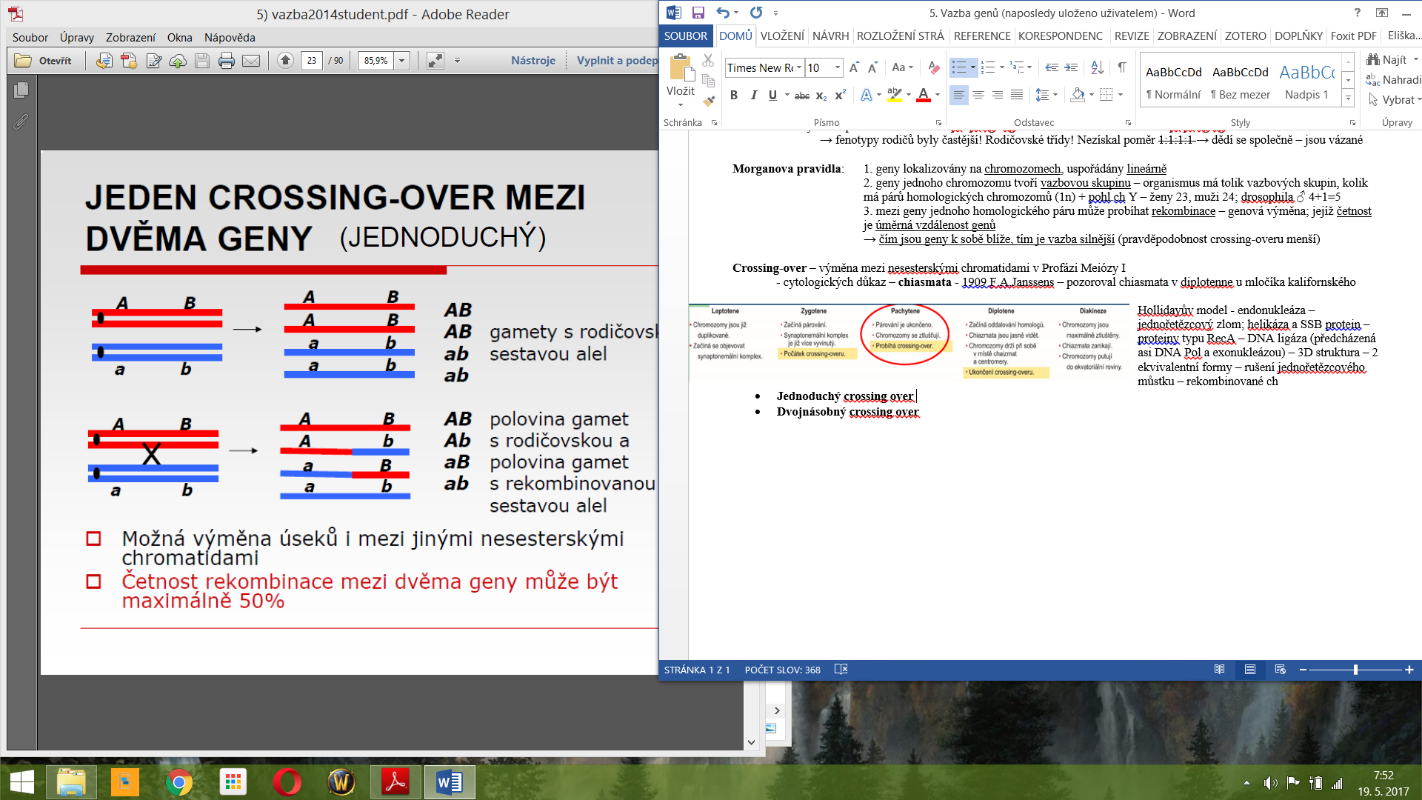 jednoduchý crossing-over




vícenásobné crossing-overy
		- čím vícenásobnější, tím vzácnější
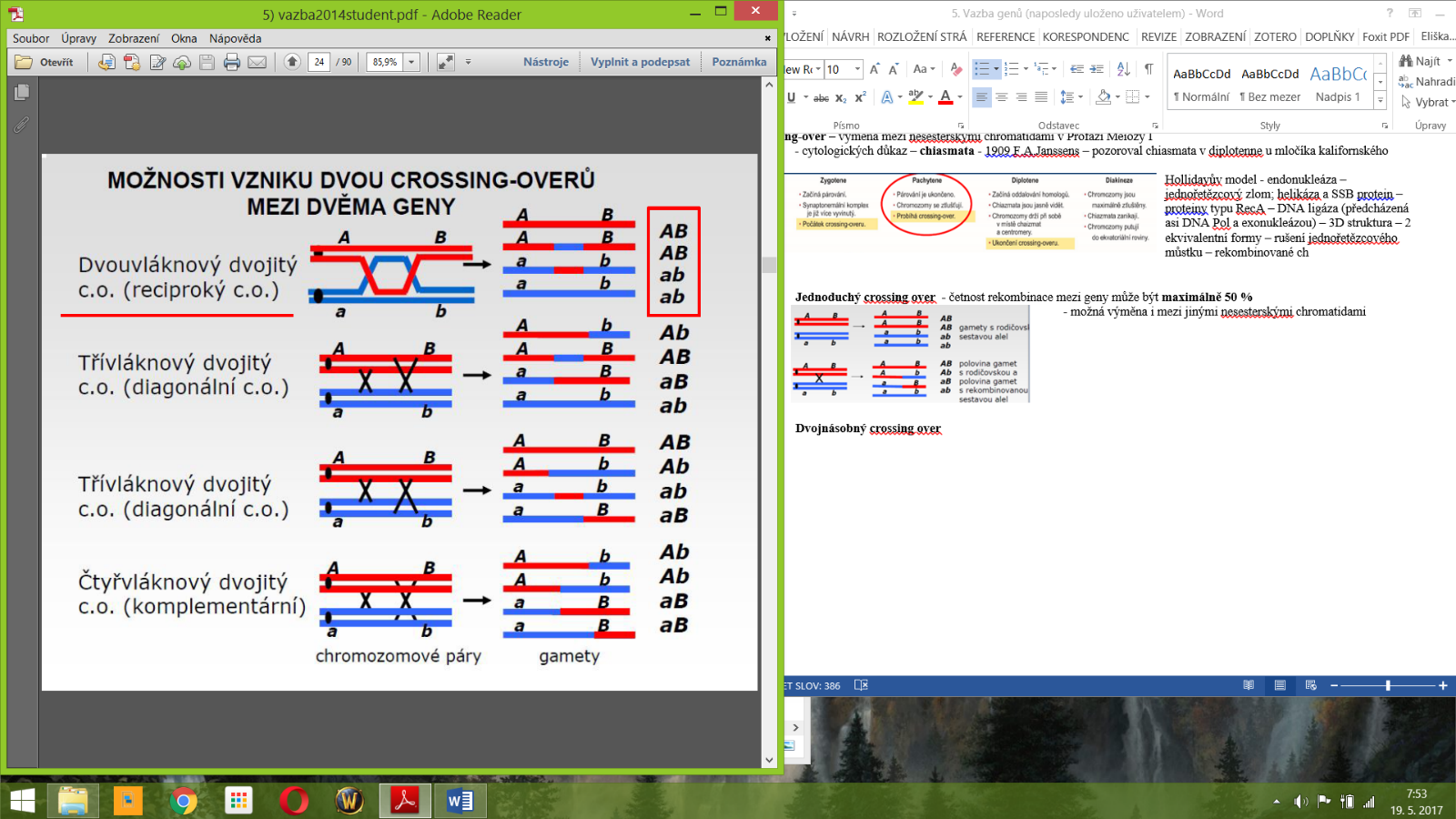 Vazba genů
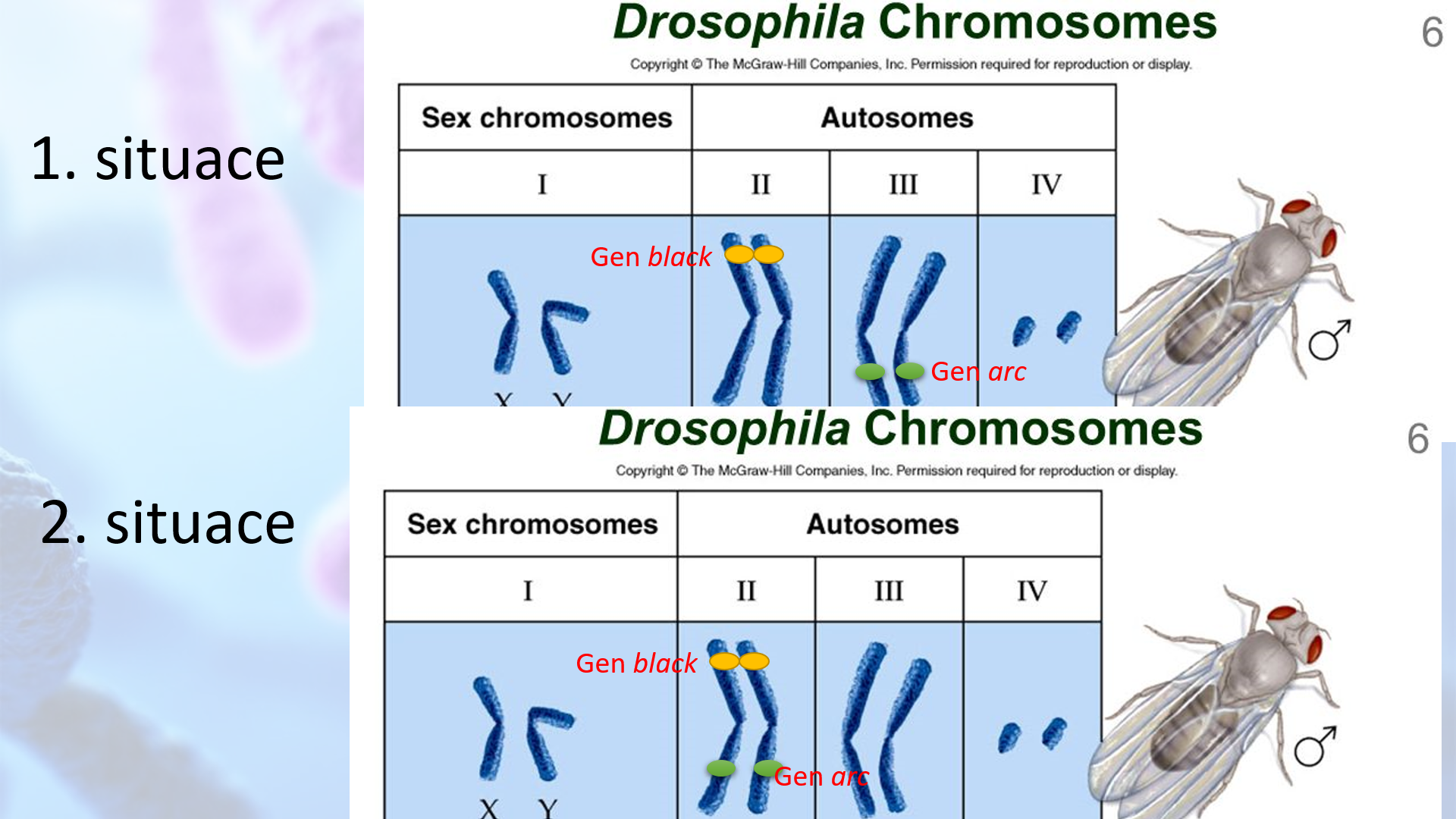 sledované geny mohou být na různých chromozomech – nejsou ve vazbě
při meióze se rozchází – nic jim nebrání, nic je nezpomaluje
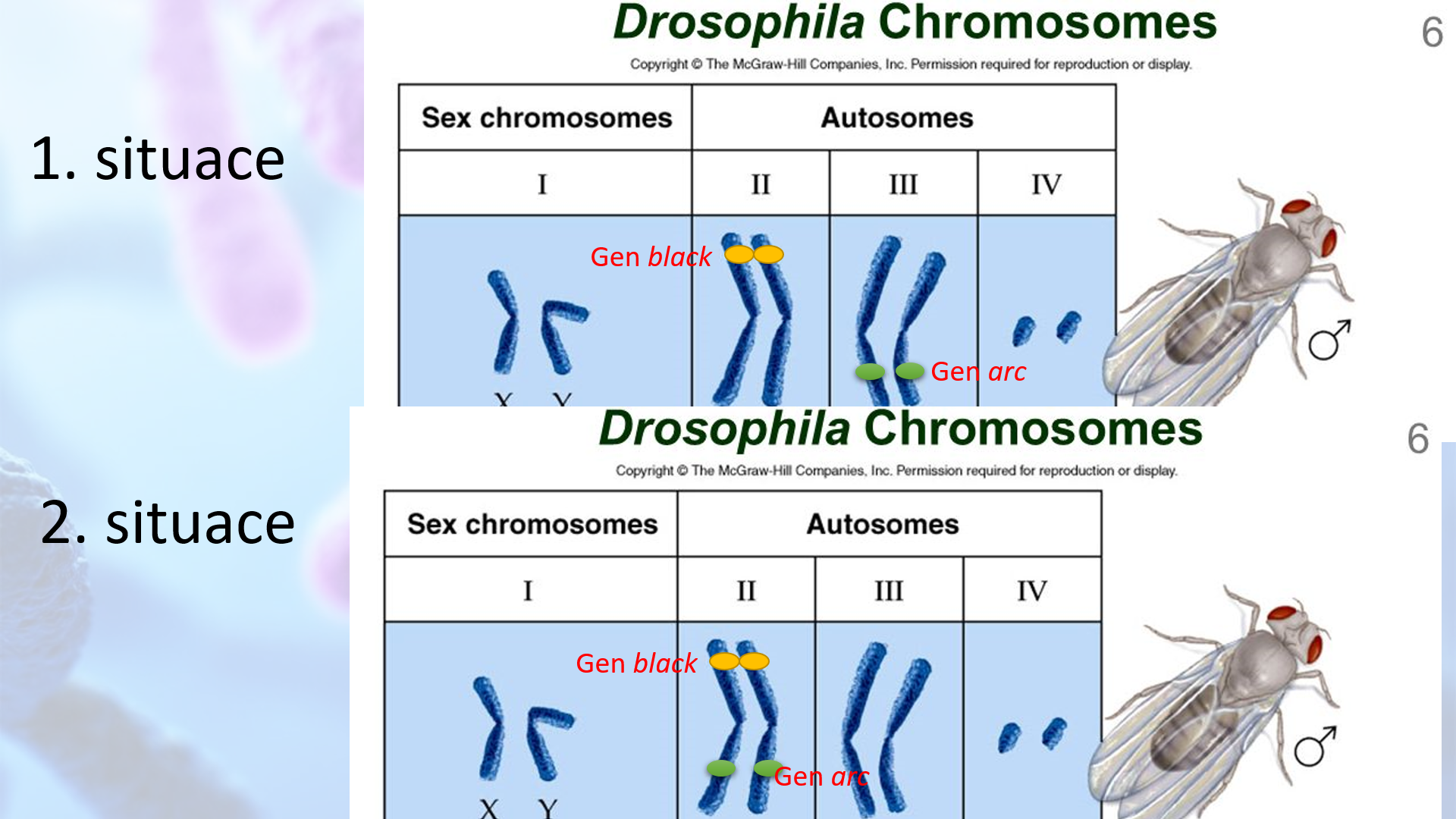 sledované geny mohou být na stejném chromozomu – jsou ve vazbě
při meióze zůstávají pospolu – rozdělí se jenom při crossing overu!!!!
ke crossing-overu ale nedochází vždy
→ rodič bude tvořit častěji gamety s tou sadou alel, kterou má on sám (nerekombinované)
→ rekombinované gamety (či potomci) jsou vzácnější – vznikají jen po crossing-overu
pravděpodobnost crossing overu roste se vzdáleností genů
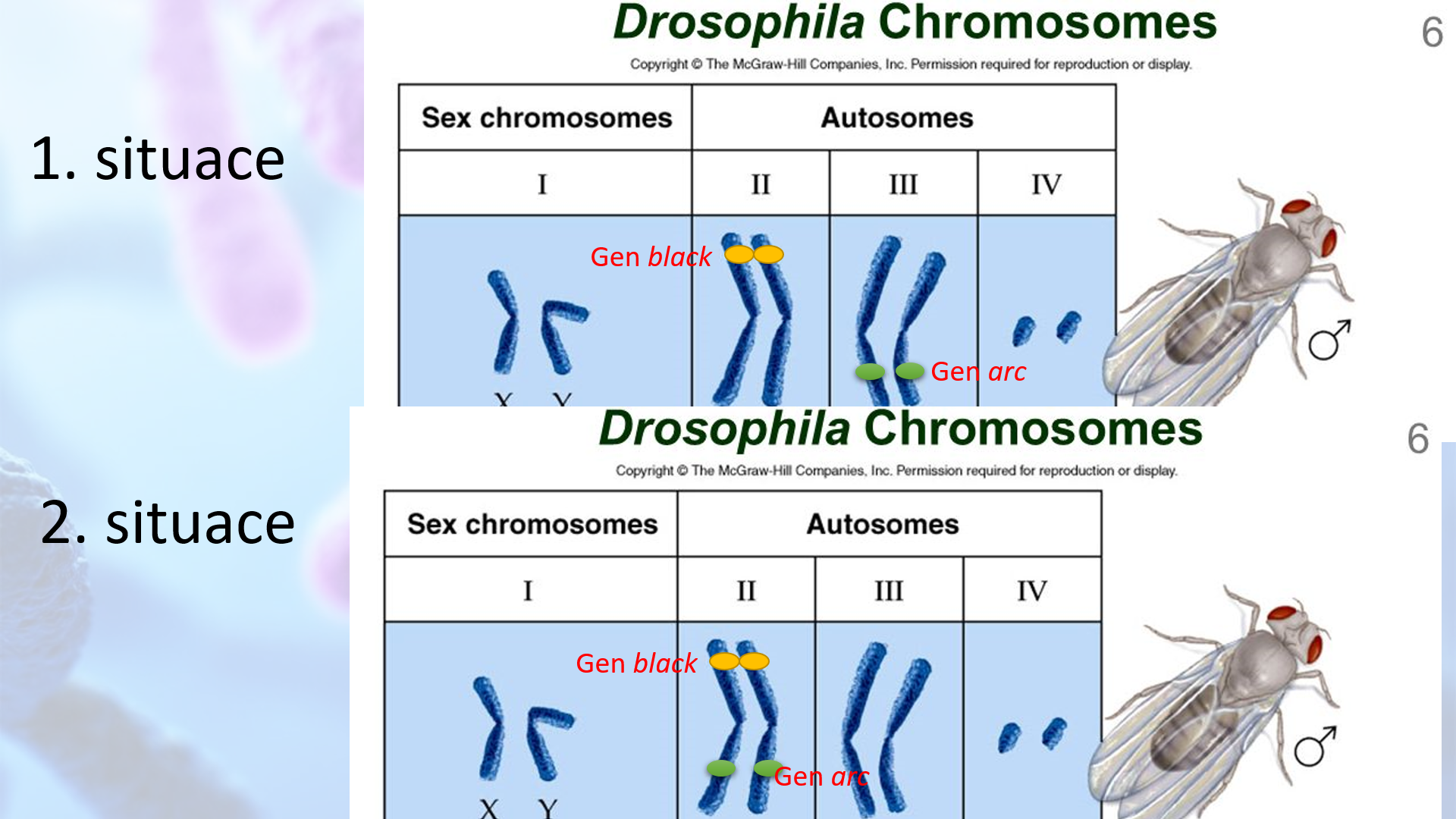 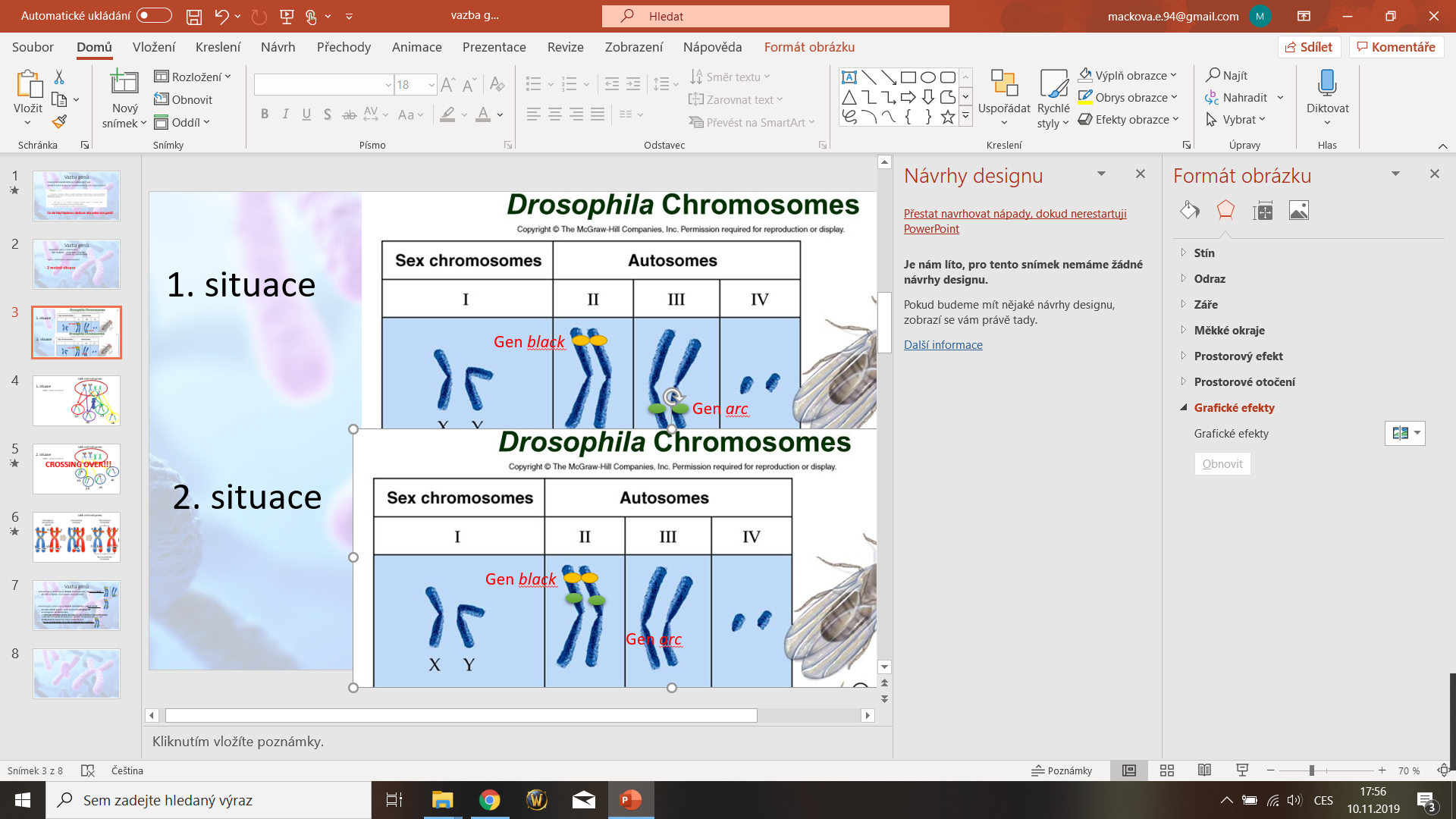 >
= čím jsou geny dál od sebe, tím je větší pravděpodobnost rekombinace
Jak poznáme, že jsou geny ve vazbě?
při vazbě dvou genů neplatí volná kombinovatelnost = odchylky od fenotypového štěpného poměru 9:3:3:1 v F2 a 1:1:1:1 v B1 generaci (zpětné křížení)
proč až F2/B1?
UNIFORMITA F1 GENERACE
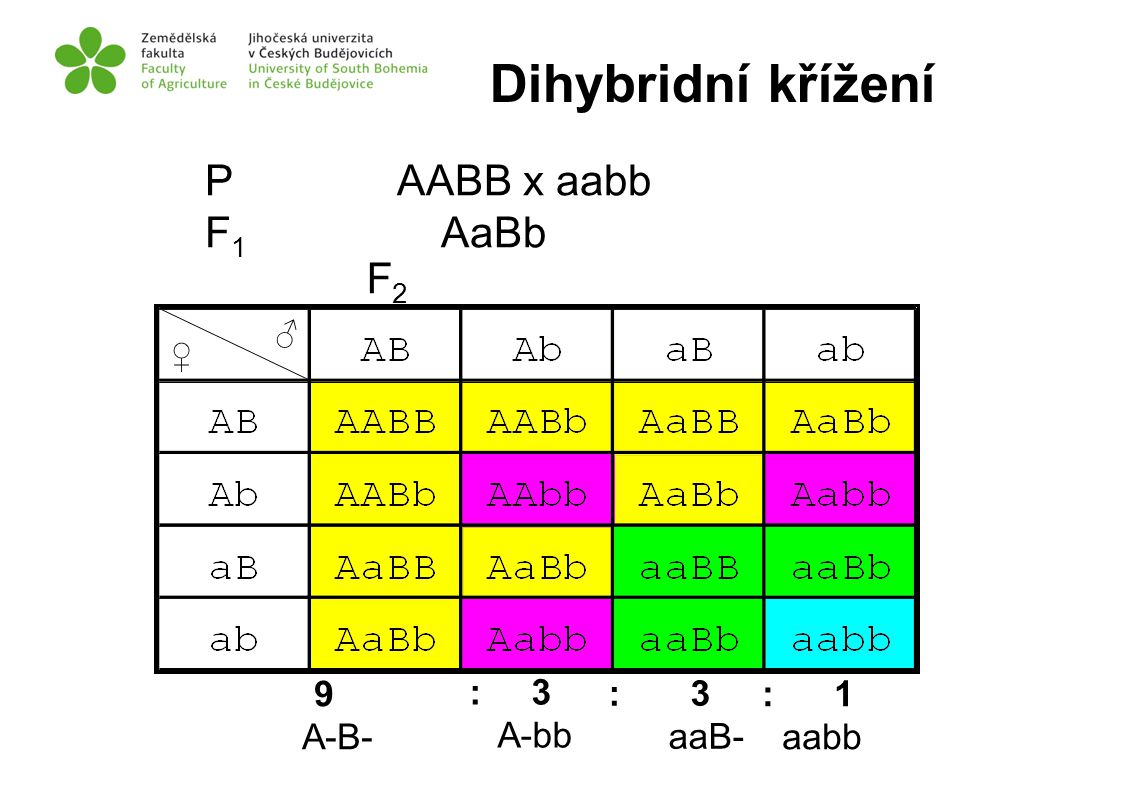 Vazba genů
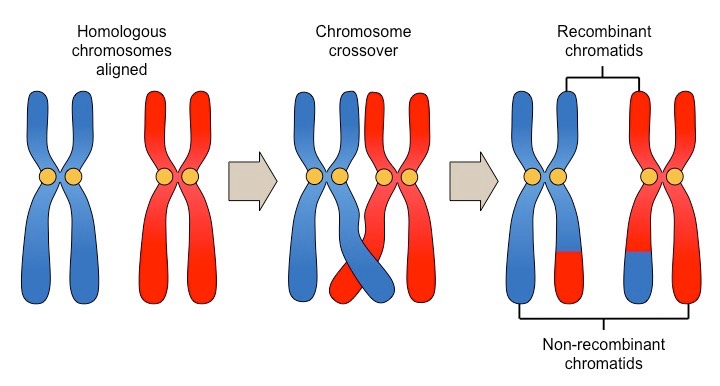 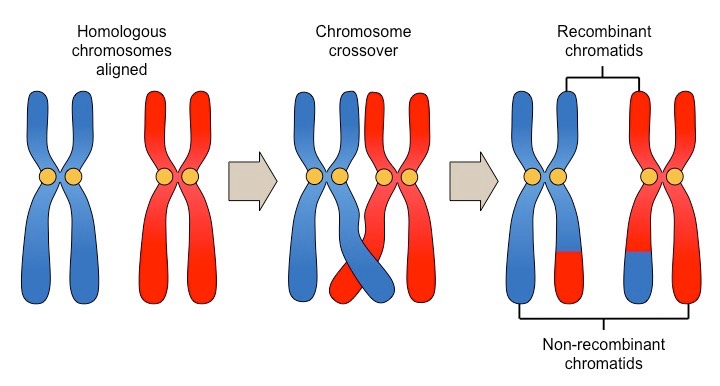 víme-li, že jsou geny ve vazbě, můžeme spočítat, jak je silná
TRANS
CIS
čím blíž jsou geny (čím silnější vazba) → tím nižší pravděpodobnost crossing-overu
→ tím vzácnější rekombinované gamety (potomci)
A
a
A
a
A
a
a
A
Pro výpočet musíme znát konformaci alel u rodiče – cis vs trans
B
B
b
b
B
B
b
b
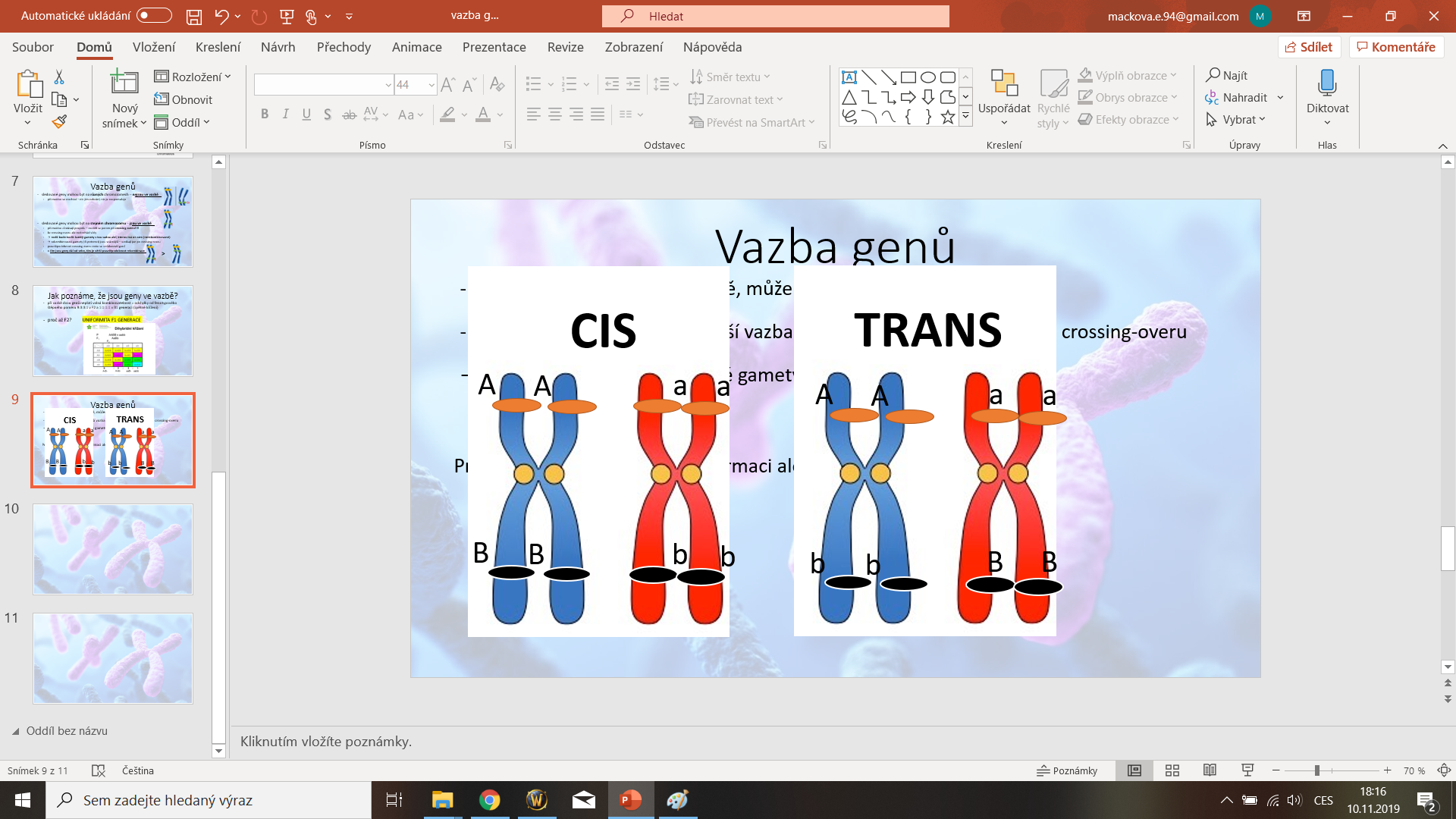 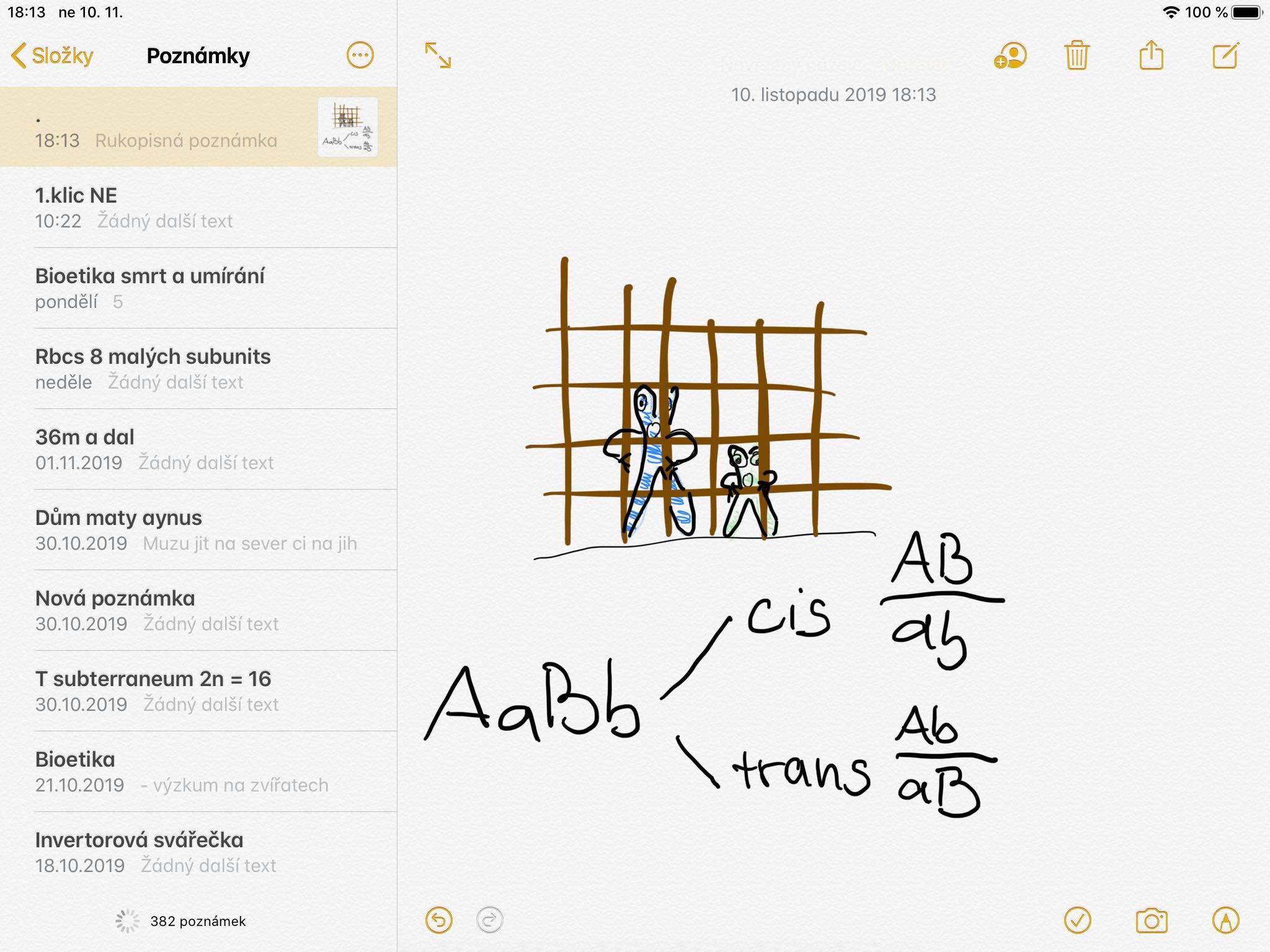 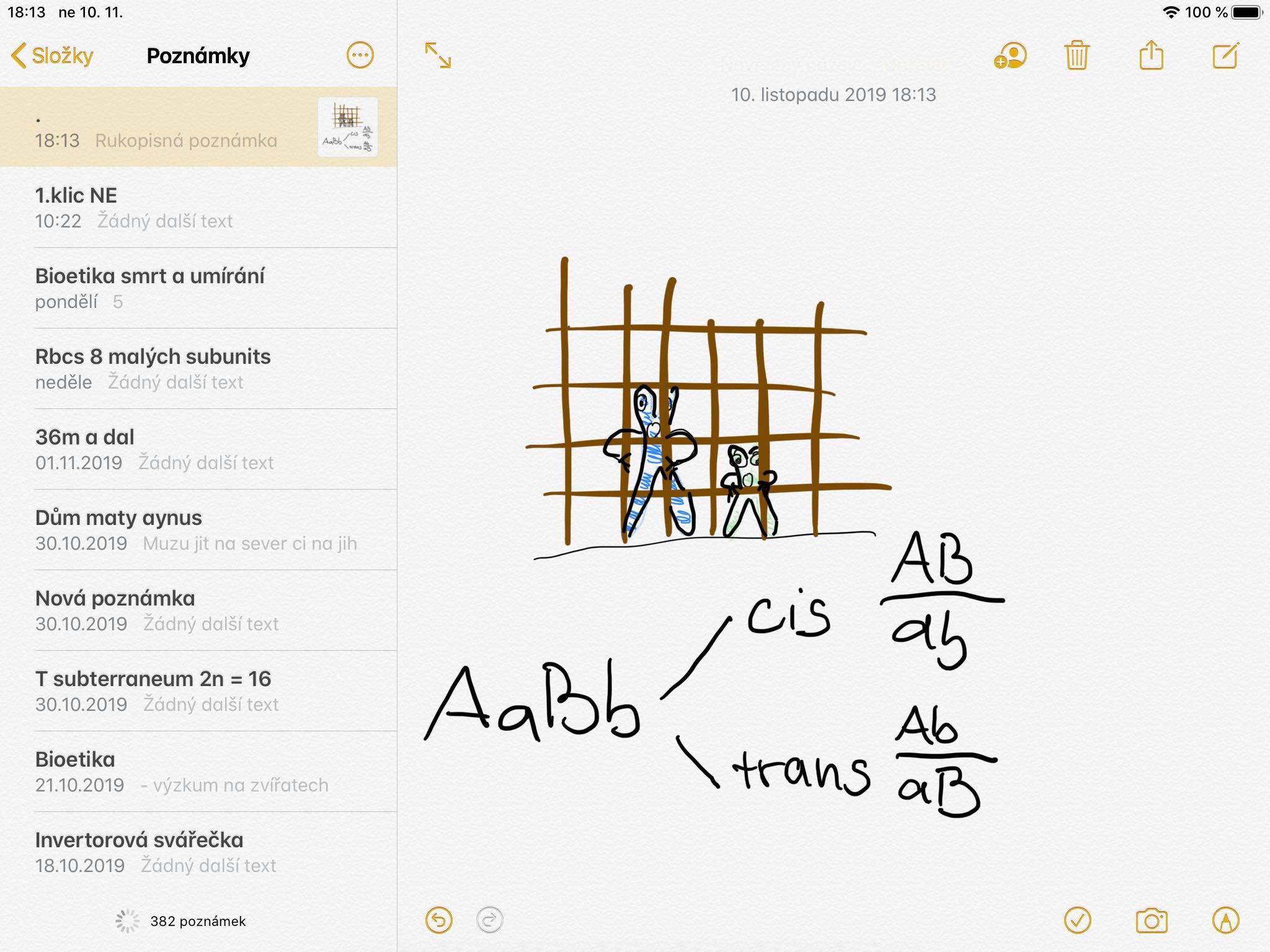 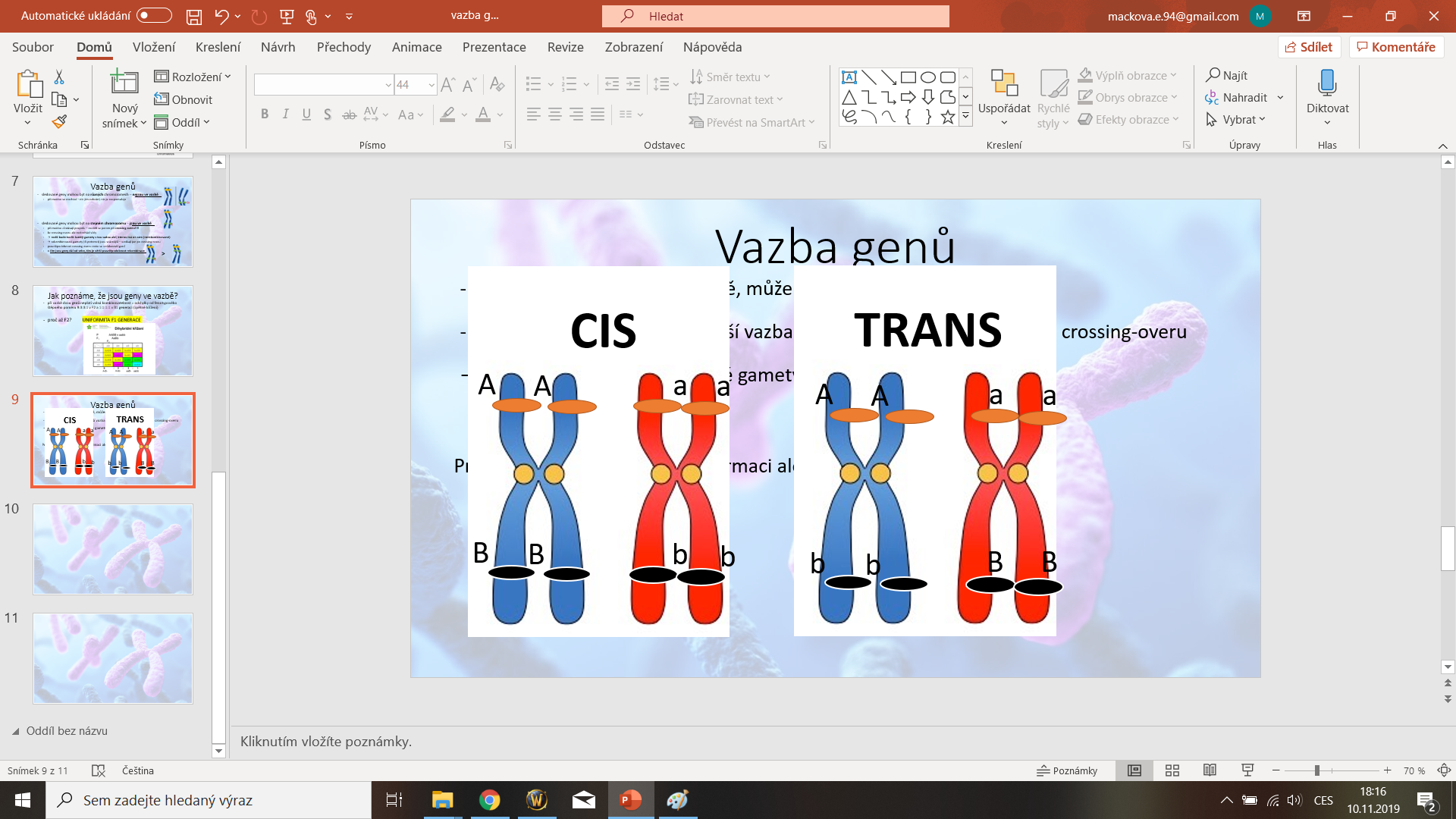 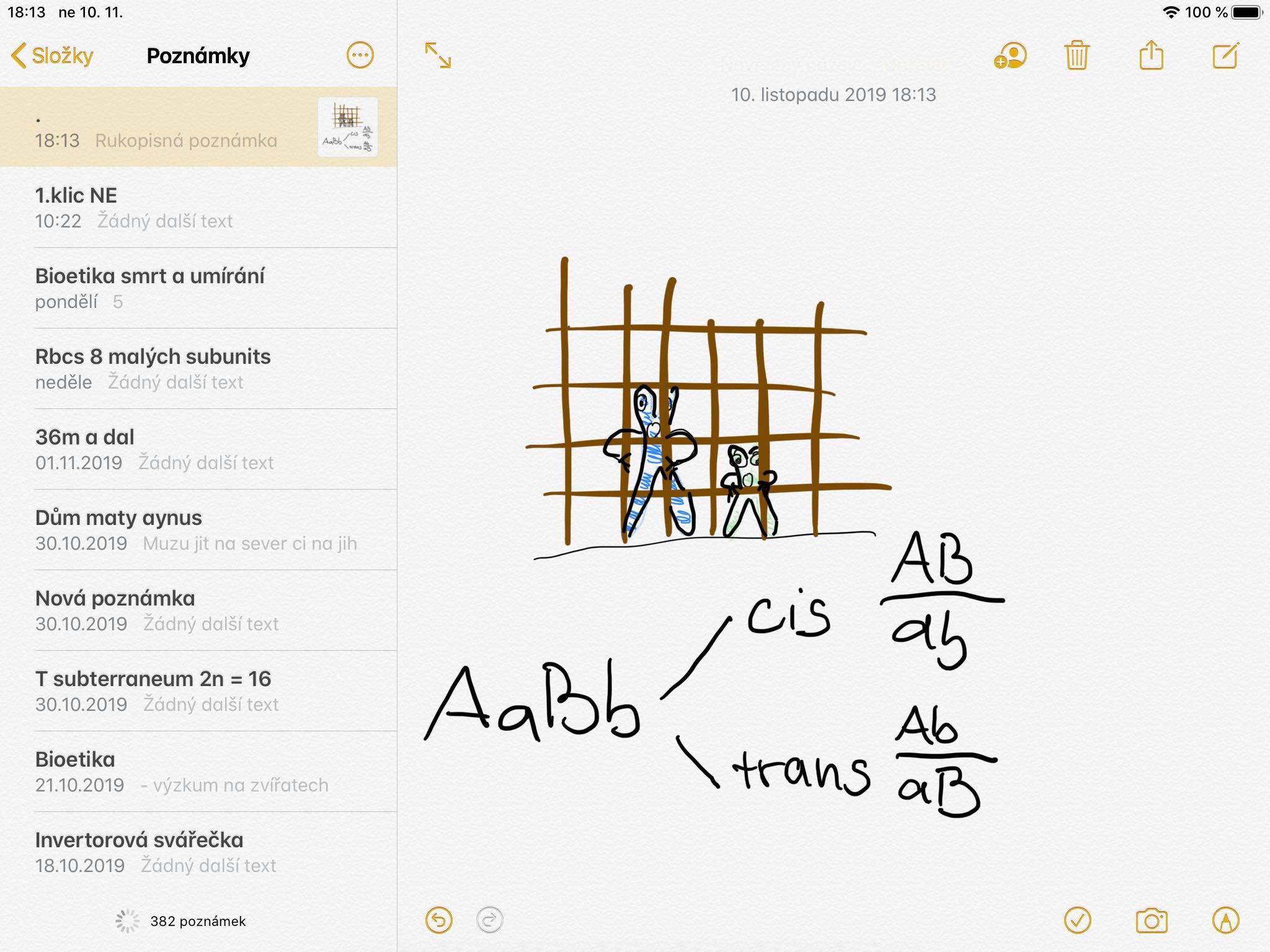 - pro výpočet síly vazby je možné pro názornost jednotlivé třídy označit písmeny
Rodiče:			AABB		x	aabb
F1:					      AaBb
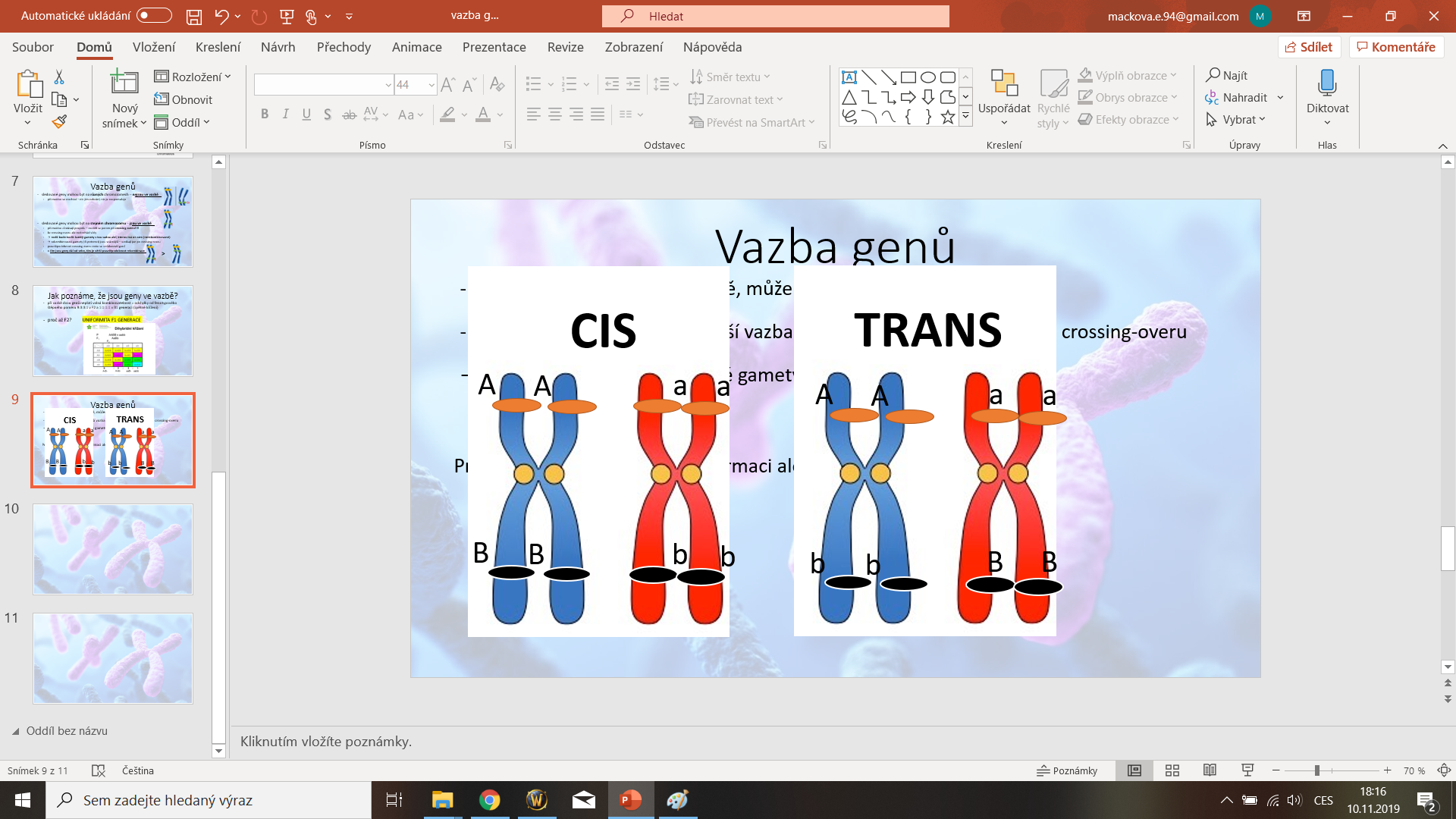 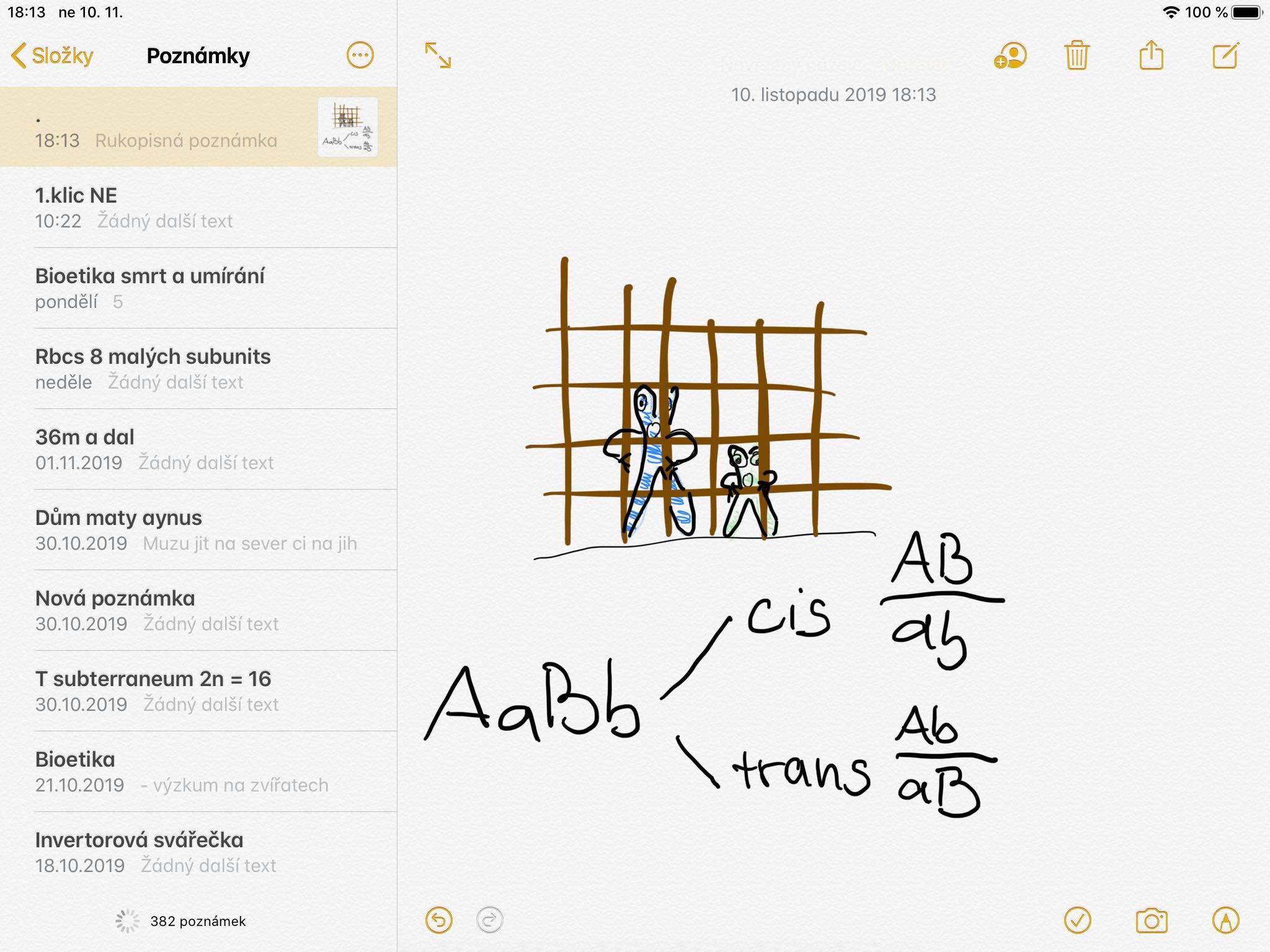 AaBb ve fázi cis tvoří gamety: - rodičovské AB, ab
		- rekombinované Ab, aB
F2 : 			A_B_ 	A_bb 	aaB_ 		aabb
B1 : 			AaBb 	Aabb 	aaBb 	aabb 
			a1 		a2 		a3 		a4
- můžeme si odmyslet alely od rodiče aabb
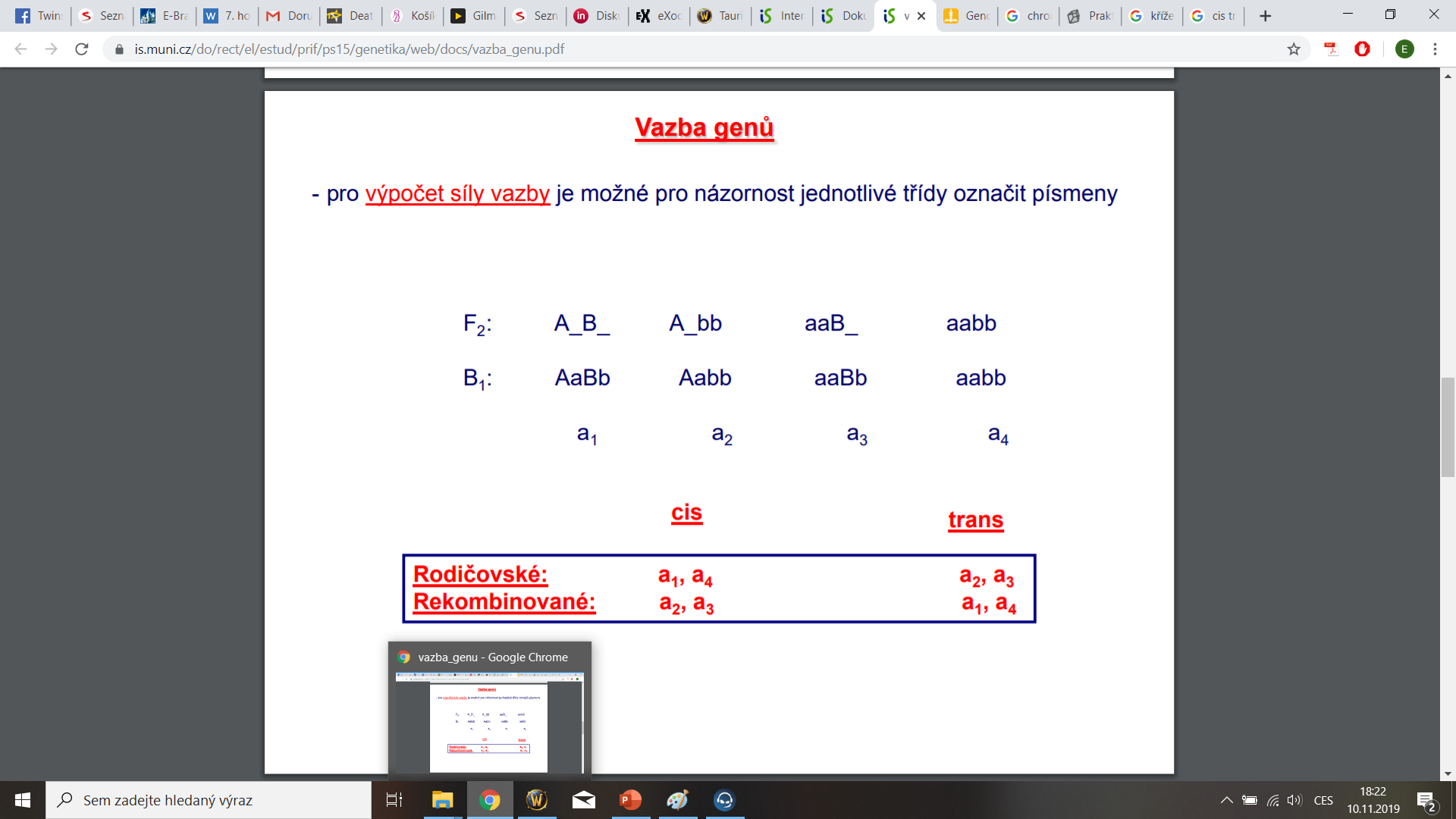 - pro výpočet síly vazby je možné pro názornost jednotlivé třídy označit písmeny
Rodiče:			AAbb		x	aaBB
F1:					      AaBb
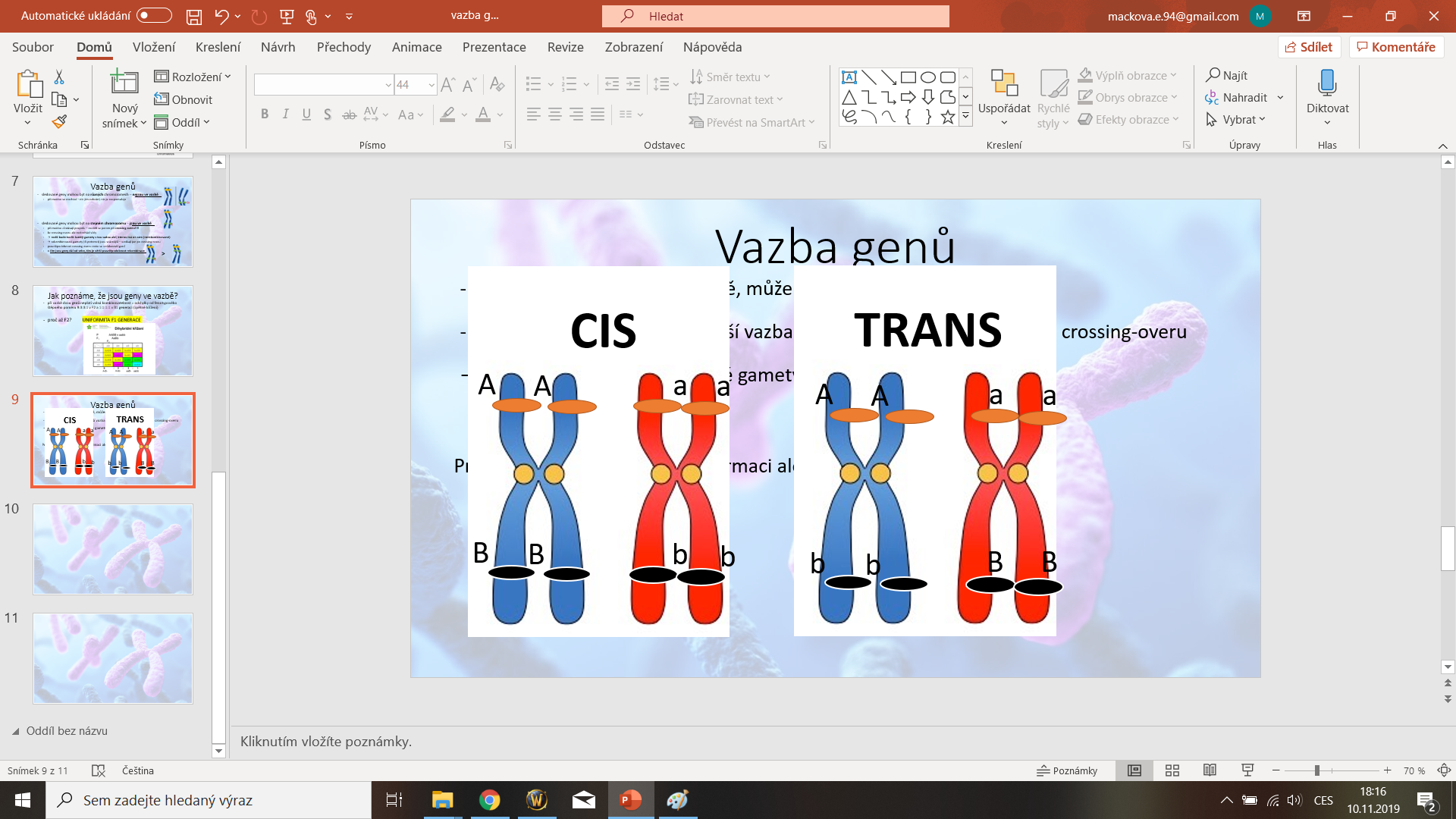 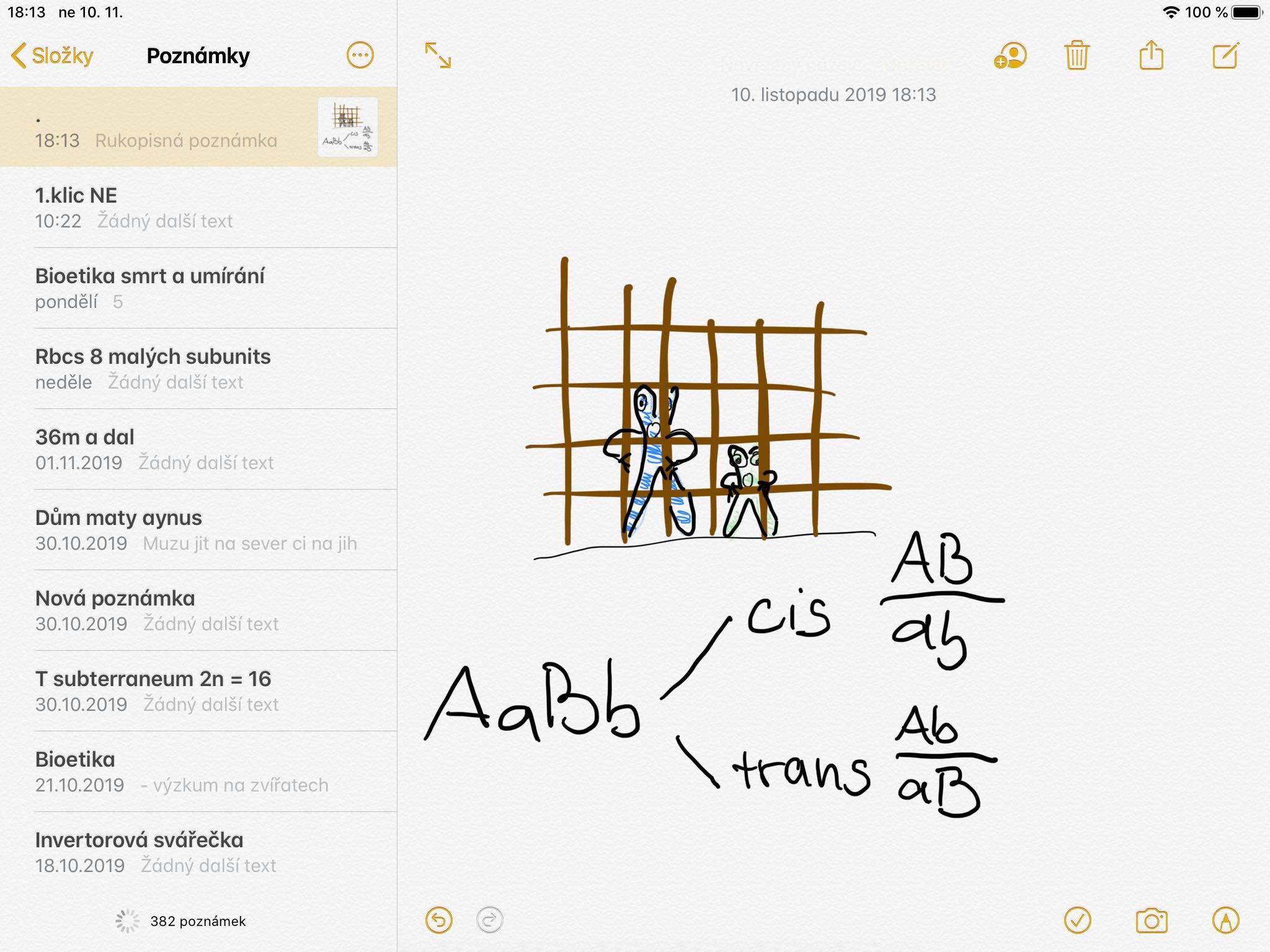 AaBb ve fázi trans tvoří gamety: - rodičovské Ab, aB
		- rekombinované AB, ab
F2 : 			A_B_ 	A_bb 	aaB_ 		aabb
B1 : 			AaBb 	Aabb 	aaBb 	aabb 
			a1 		a2 		a3 		a4
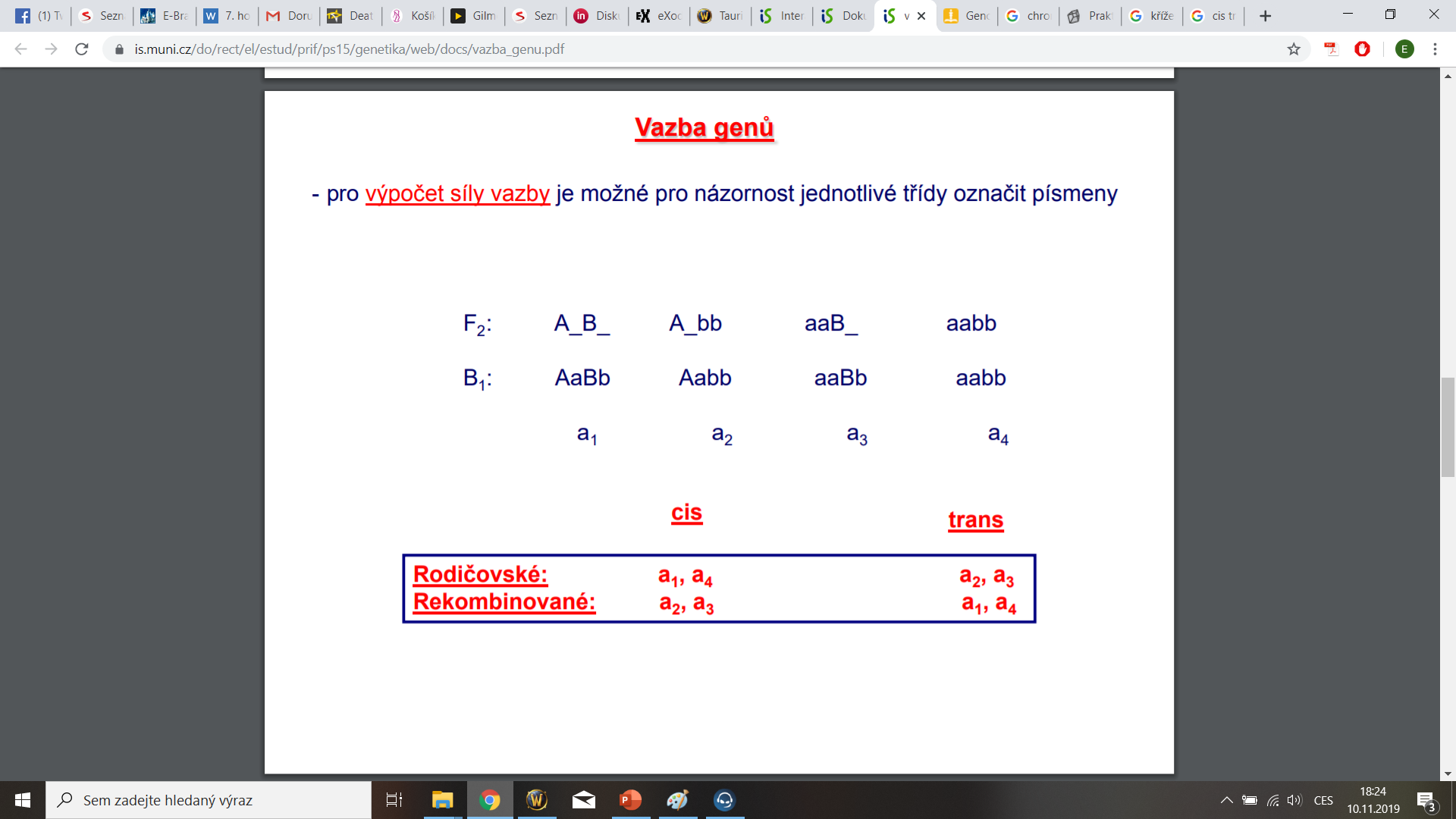 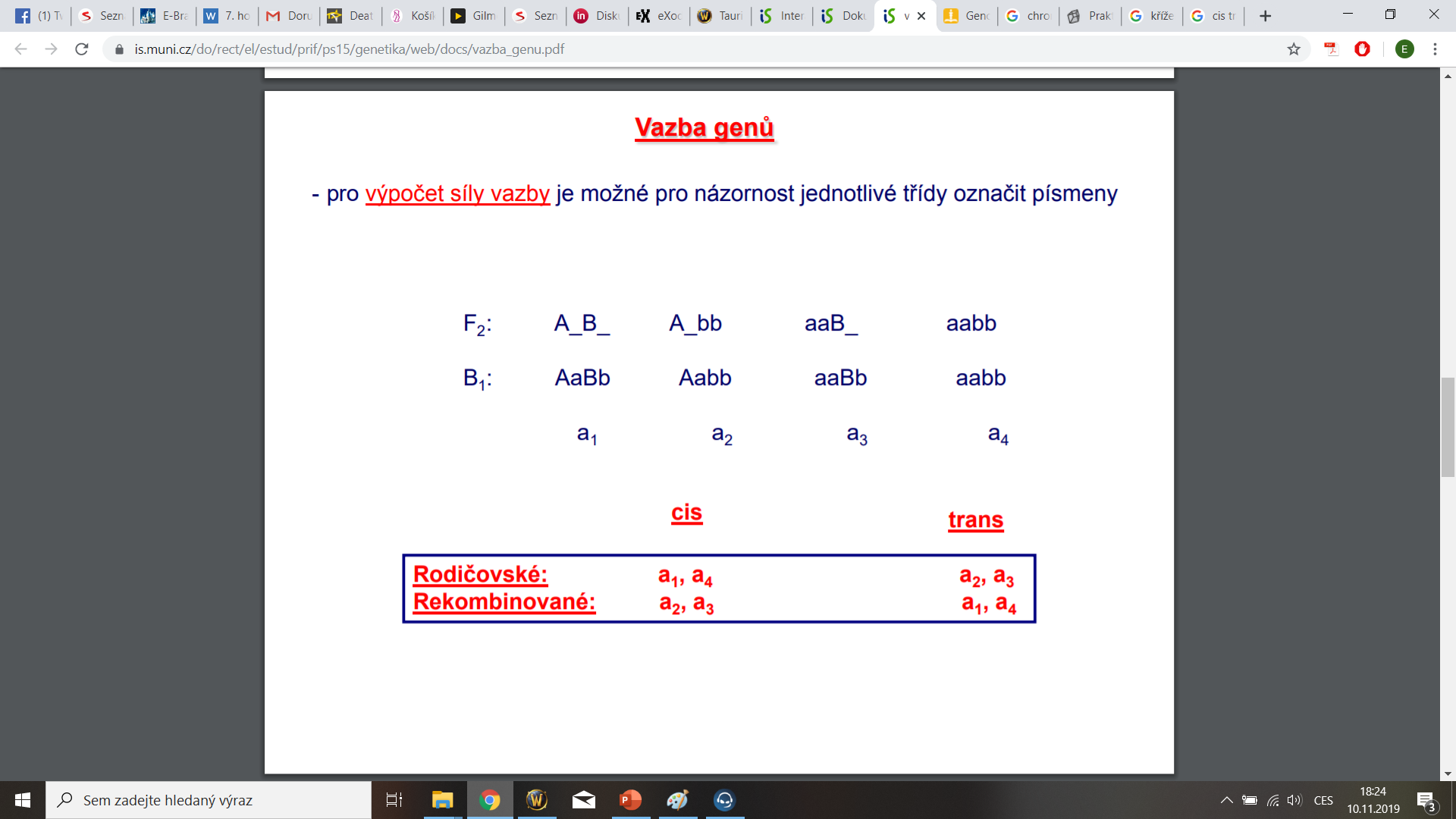 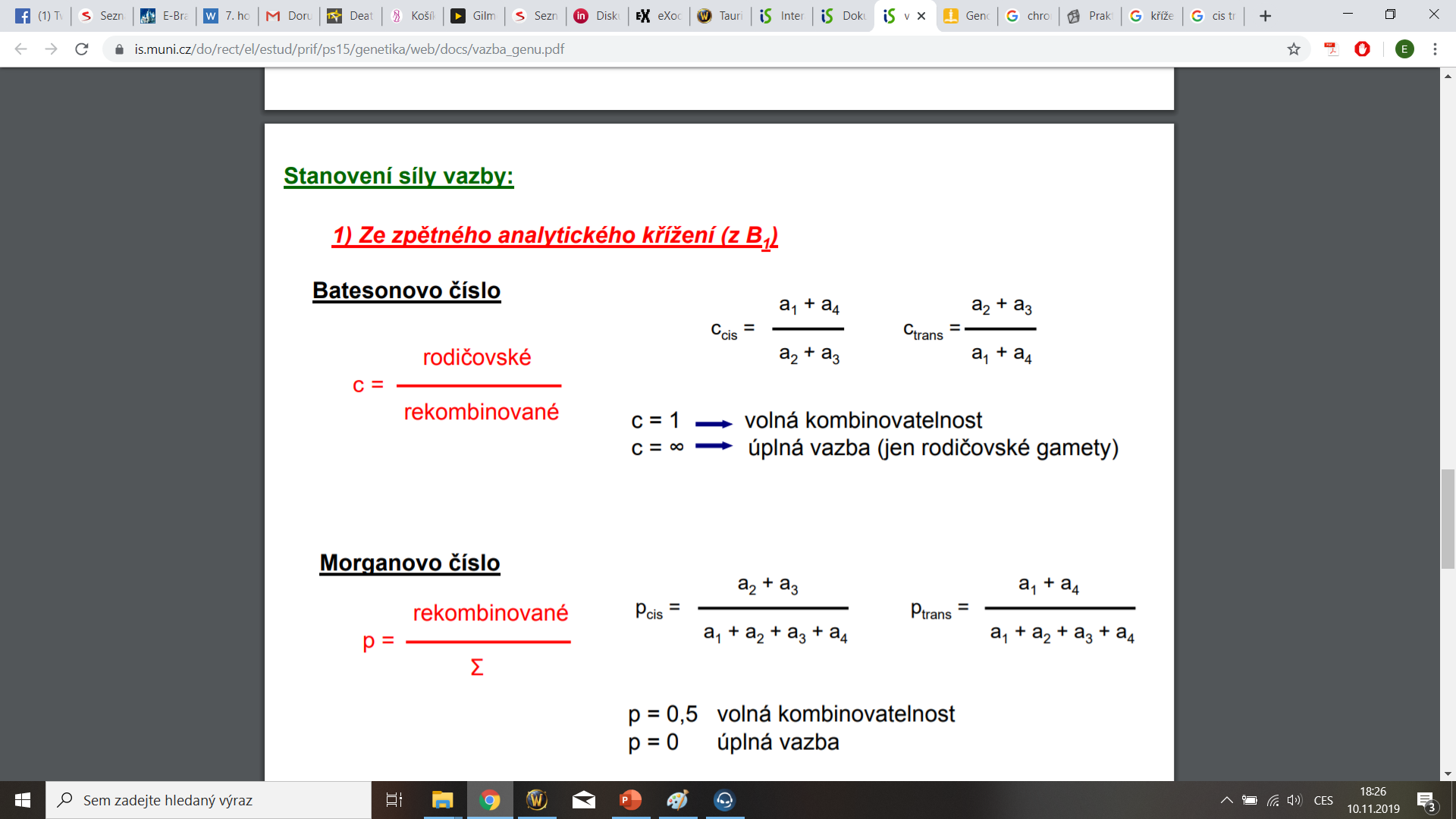 B1
→ max 50 % rekombinovaných
→ %
F2
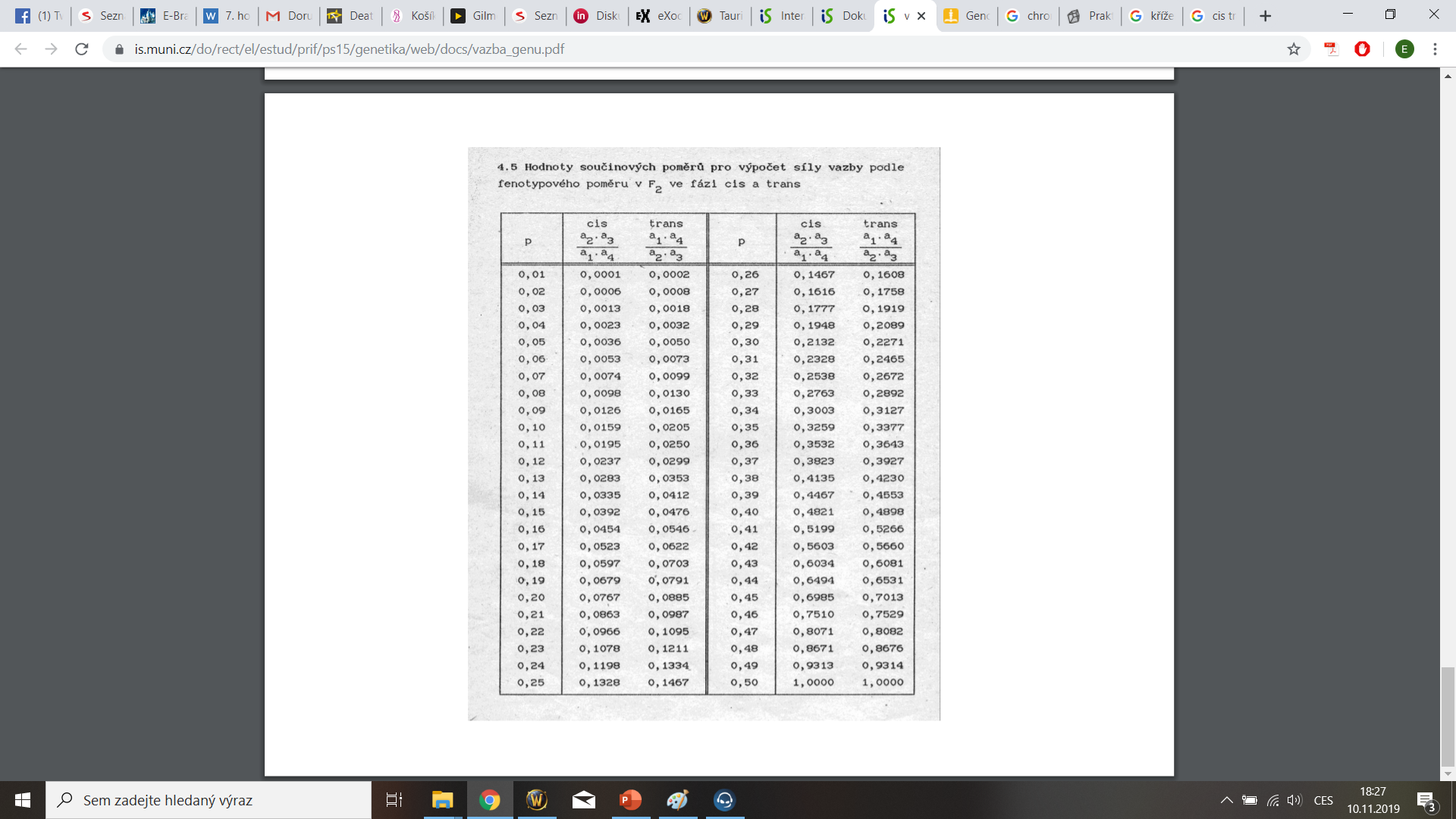